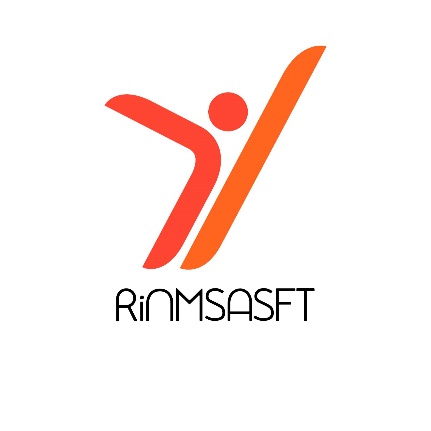 MANAGEMENT FÜR SPORTVERANSTALTUNGEN
MODUL 6 
TEIL 1. THEORETISCHER INHALT
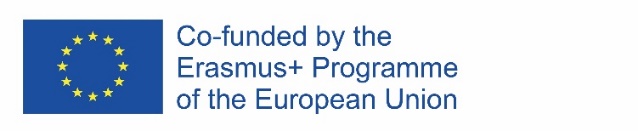 612986-EPP-1-2019-1-DE-SPO-SCP
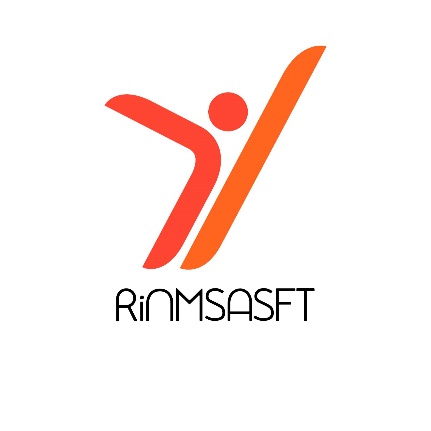 MANAGEMENT FÜR SPORTVERANSTALTUNGEN
SPORTVERANSTALTUNG DEFINITION

Die Gesamtheit der sportlichen Aktivitäten, die ein bestimmtes, organisatorisch komplexes und vielfältiges Ereignis bilden, das ein hohes Maß an sozialer Wirkung hat, eine starke Medienpräsenz aufweist, Auswirkungen auf die Umwelt hat und eigenständig wirtschaftliche Einnahmen generiert. 
(Añó, 2000; 2003).
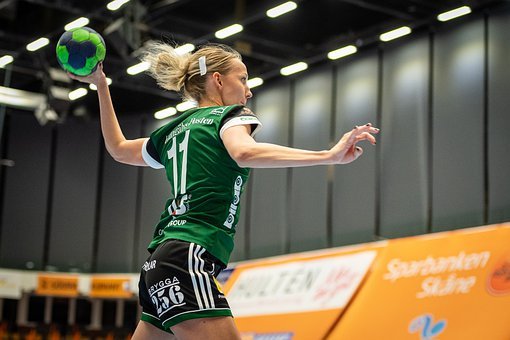 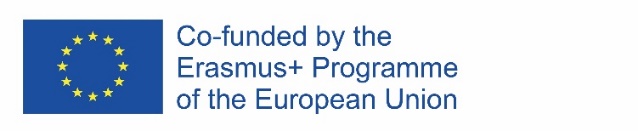 612986-EPP-1-2019-1-DE-SPO-SCP
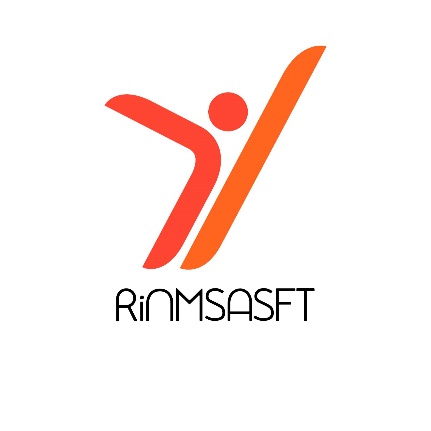 MANAGEMENT FÜR SPORTVERANSTALTUNGEN
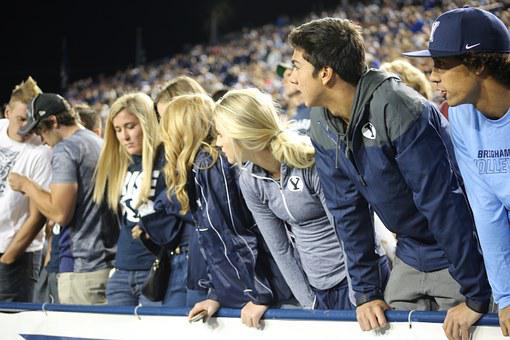 Top 5 der meistgesehenen Sportereignisse der Welt


https://www.youtube.com/watch?v=-_hMBxcypwc
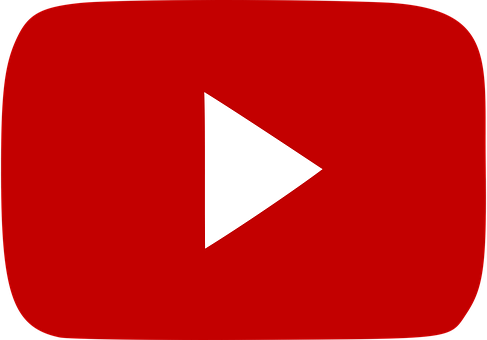 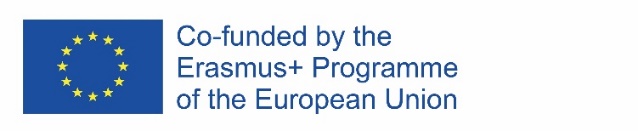 612986-EPP-1-2019-1-DE-SPO-SCP
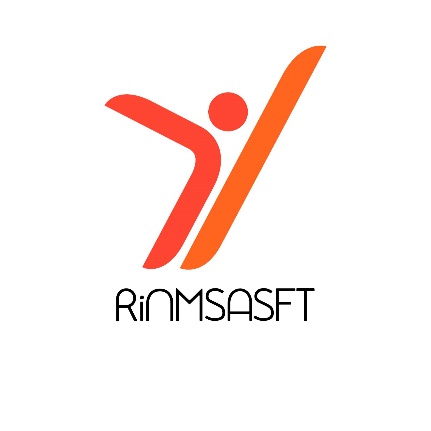 MANAGEMENT FÜR SPORTVERANSTALTUNGEN
KLASSIFIZIERUNG VON SPORTVERANSTALTUNGEN

1. GELEGENTLICHE VERANSTALTUNGEN: darunter versteht man sporadische Ereignisse, die sich normalerweise jährlich wiederholen, wie z. B. Marathons, Stadtläufe, Meisterschaften und Turniere jeglicher Sportart usw. Außerdem werden drei Untergruppen gebildet: 

a.Gelegentlich: geringere Komplexität (Volksläufe, Radsportveranstaltungen usw.). Sie finden einmal im Jahr statt oder haben einfach keine Kontinuität.
b.Außergewöhnliche, einmalige Ereignisse: mittlerer oder maximaler Schwierigkeitsgrad (Qualifikationsphasen von Europa- oder Weltmeisterschaften). 
c.Einmalige Veranstaltungen mit großer Wirkung: höchste Komplexitätsstufe (Olympische Spiele oder Fußballweltmeisterschaften).

2. STÄNDIGE VERANSTALTUNGEN: Aktivitäten, die das ganze Jahr über kontinuierlich auf zweiwöchiger oder wöchentlicher Basis wiederholt werden, wie z. B. Mannschaftssportligen. Die Merkmale dieser Gruppe würden sich in einer einzigen Untergruppe widerspiegeln:
 
a.Gewohnheitsmäßig: mittlerer Komplexitätsgrad. Veranstaltungen mit routinemäßigen Organisationssystemen, die sich alle vierzehn Tage oder weniger wiederholen.
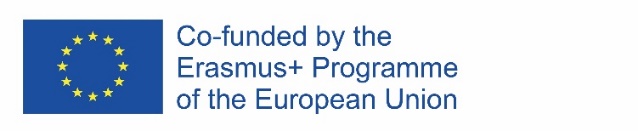 612986-EPP-1-2019-1-DE-SPO-SCP
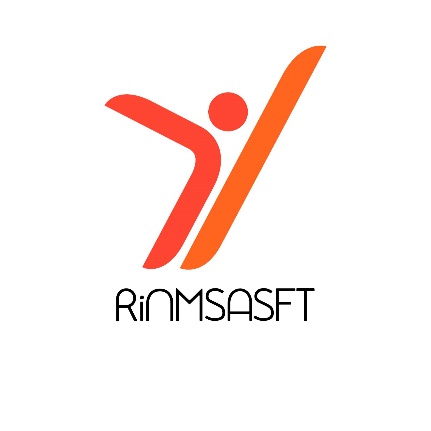 MANAGEMENT FÜR SPORTVERANSTALTUNGEN
ROLLE UND BEDEUTUNG VON SPORTGROSSVERANSTALTUNGEN
WIRTSCHAFT
TOURISMUS
GESELLSCHAFT UND KULTUR
UMWELT
POLITIK UND VERWALTUNG
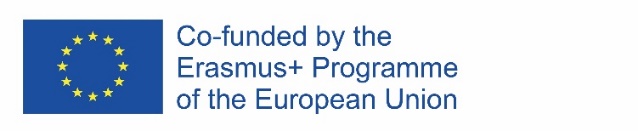 612986-EPP-1-2019-1-DE-SPO-SCP
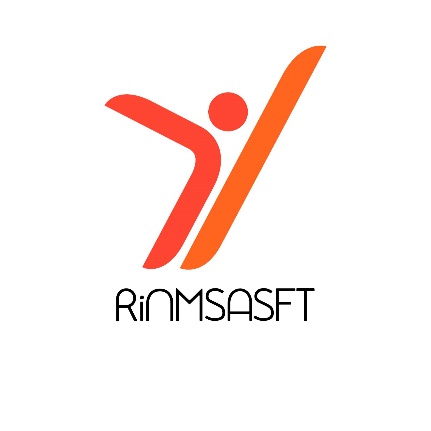 MANAGEMENT FÜR SPORTVERANSTALTUNGEN
ROLLE UND BEDEUTUNG VON SPORTGROSSVERANSTALTUNGEN
POSITIVE AUSWIRKUNGEN:

Bau von Sportanlagen und Sportstätten.
Förderung von öffentlichen Verkehrsmitteln, Hotels, Restaurants, lokalen Geschäften...
Regionale, nationale und internationale Präsenz.
Einrichtung von Bildungs- und Gesundheitsprogrammen.
Entwicklung der Tourismusindustrie.
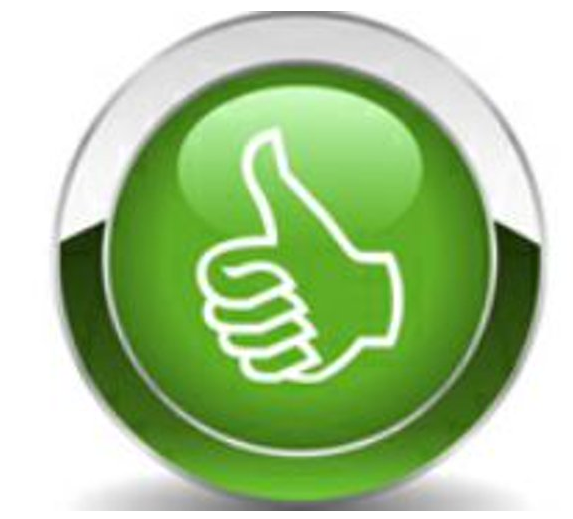 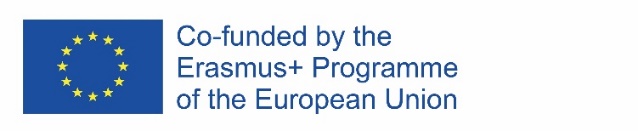 612986-EPP-1-2019-1-DE-SPO-SCP
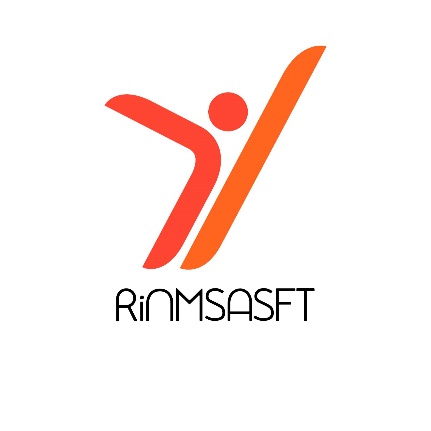 MANAGEMENT FÜR SPORTVERANSTALTUNGEN
ROLLE UND BEDEUTUNG VON SPORTGROSSVERANSTALTUNGEN
NEGATIVE AUSWIRKUNGEN:

Ökologische Schäden und erhöhter Druck in natürlichen Gebieten.
Architektonische Verschmutzung.
Überbelegung.
Unzureichende Nutzung der Einrichtungen.
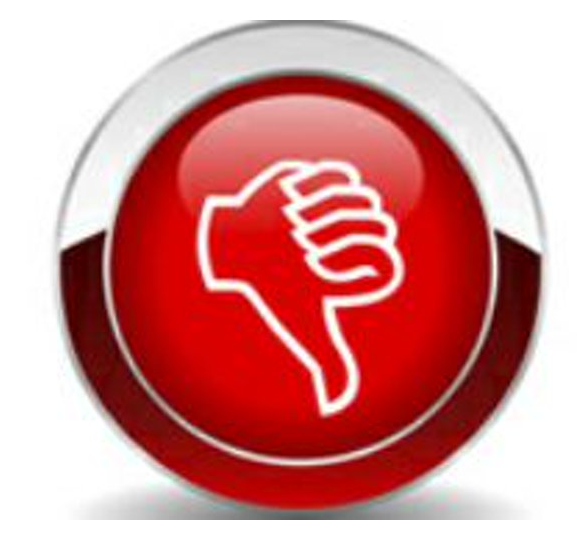 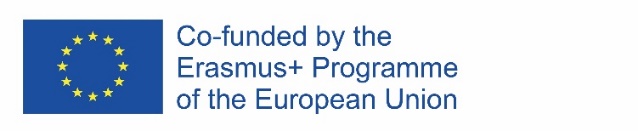 612986-EPP-1-2019-1-DE-SPO-SCP
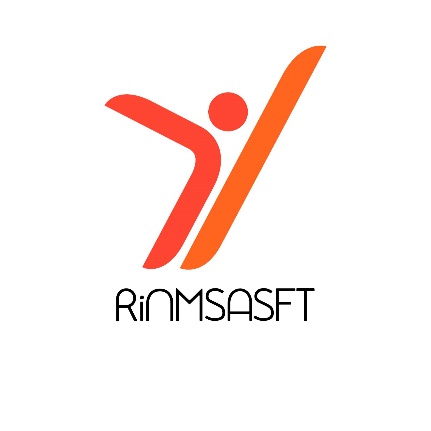 MANAGEMENT FÜR SPORTVERANSTALTUNGEN
DAS AUSSCHREIBUNGSVERFAHREN

Hall (1996) ist der Ansicht, dass Städte zunehmend wettbewerbsfähig werden, da sie versuchen, Investoren anzuziehen und Beschäftigungsmöglichkeiten in der globalen Wirtschaft zu schaffen. 
Die Bewerbung um die Ausrichtung von Veranstaltungen ist eine zunehmend wettbewerbsorientierte Strategie, so dass die Hauptfunktionen von Veranstaltungen für eine Stadt/Region darin bestehen, für einen kurzen Zeitraum die Aufmerksamkeit auf sich zu lenken, sich als attraktives Urlaubsziel zu präsentieren und ihr touristisches Image zu verbessern (Ahmed et al., 1996).
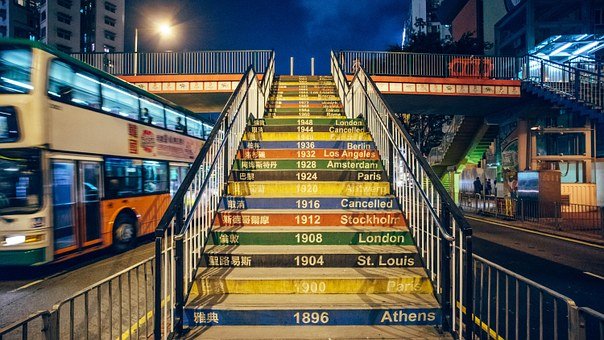 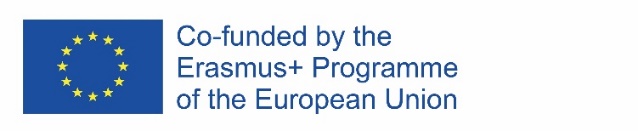 612986-EPP-1-2019-1-DE-SPO-SCP
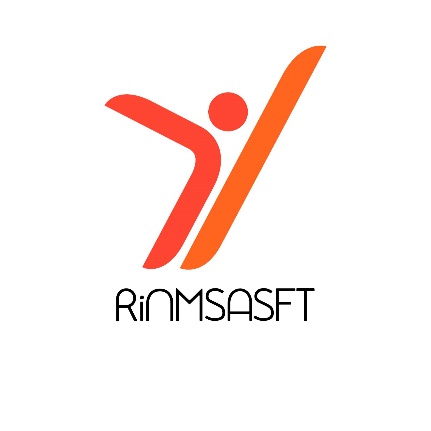 MANAGEMENT FÜR SPORTVERANSTALTUNGEN
FAKTOREN FÜR DEN ERFOLG IM AUSSCHREIBUNGSVERFAHREN

Kompetenz
Wirtschaftliche Effizienz
Transparenz
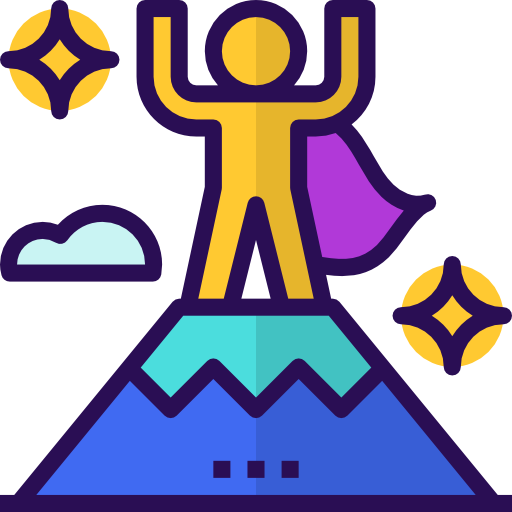 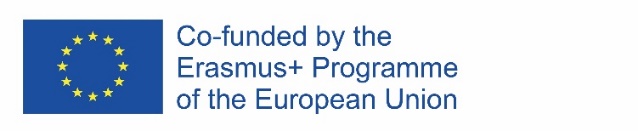 Gauthier (2011)
612986-EPP-1-2019-1-DE-SPO-SCP
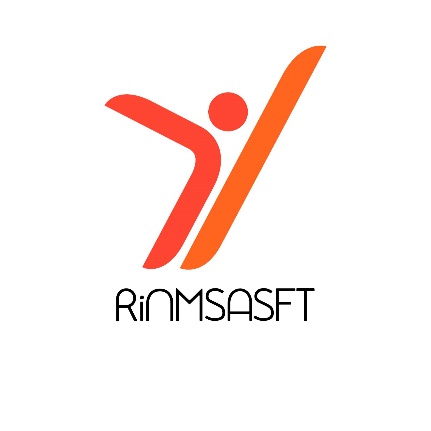 MANAGEMENT FÜR SPORTVERANSTALTUNGEN
BUDGETING

Nach Magaz-González und Fanjul-Suárez (2012) wird der finanzielle Aspekt durch die Erstellung eines Budgets für die Zuweisung der für das Projekt vorgesehenen Mittel kontrolliert. 

Die Formulierung ist spezifisch für jedes Projekt (Ereignis). 

Die Anpassung der Aufwands- und Ertragsrechnungen an das Projekt hängt von einer guten Konzeption des Projekts ab: Phasenstruktur, Definition von Aufgaben, Verantwortlichkeiten, Zuweisung von Ressourcen (ohne die notwendigen Kontrollen zu vergessen, um Veränderungen über den budgetierten Betrag hinaus zu erkennen).
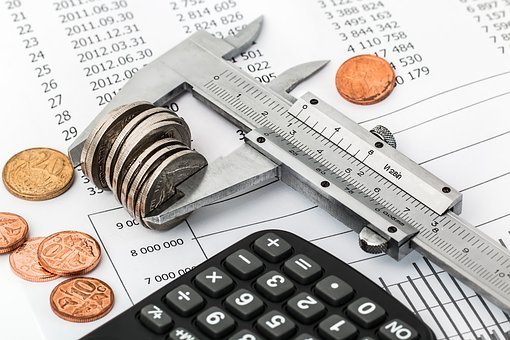 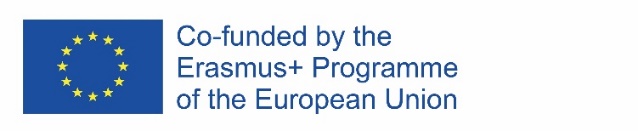 612986-EPP-1-2019-1-DE-SPO-SCP
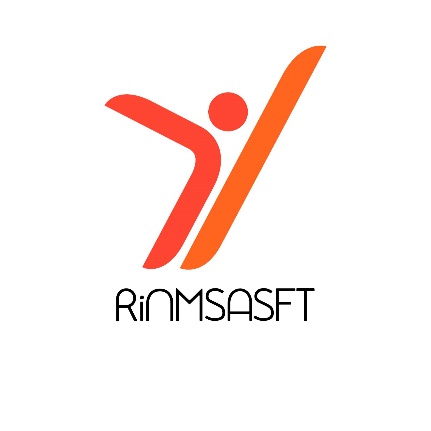 MANAGEMENT FÜR SPORTVERANSTALTUNGEN
PLANUNGSPROZESS: ORGANISATION DER HAUPTPHASEN

VOR DER VERANSTALTUNG: DIE PLANUNGSPHASE

1.- Bestimmen Sie die Ziele und legen Sie die Art der Veranstaltung und ihre Bezeichnung entsprechend ihrem Zweck fest. 

2.- Ernennung des Organisationskomitees

 3. die Anzahl und Art der Gäste, Teilnehmer, Delegierten, Redner und Begleitpersonen festzulegen.

4. das Datum auswählen
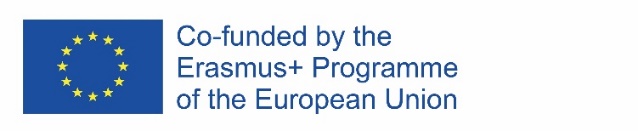 612986-EPP-1-2019-1-DE-SPO-SCP
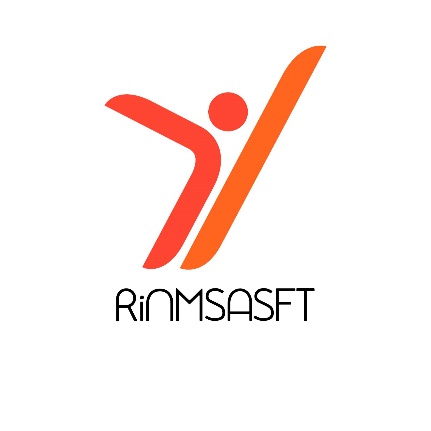 MANAGEMENT FÜR SPORTVERANSTALTUNGEN
PLANUNGSPROZESS: ORGANISATION DER HAUPTPHASEN

VOR DER VERANSTALTUNG: DIE PLANUNGSPHASE

5.- Wählen Sie den/die Veranstaltungsort(e).

6. einen allgemeinen Zeitplan für die Aktivitäten aufzustellen.

7. eine Schätzung der personellen, materiellen und technischen Ressourcen.

8.- Ausarbeitung des Haushaltsplans.
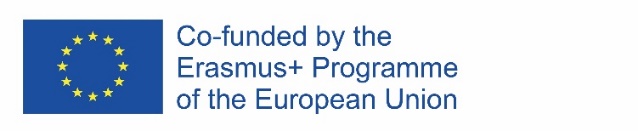 612986-EPP-1-2019-1-DE-SPO-SCP
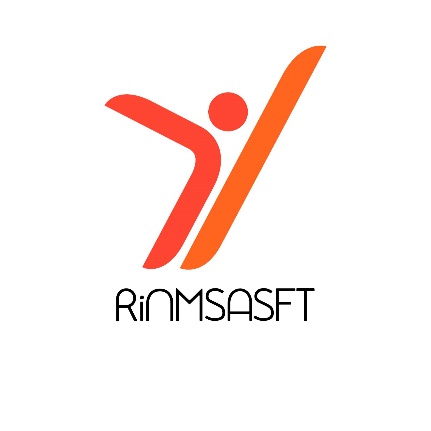 MANAGEMENT FÜR SPORTVERANSTALTUNGEN
PLANNING PROCESS: ORGANIZATION OF THE MAIN PHASES

VOR DER VERANSTALTUNG: DIE PLANUNGSPHASE

9.- Werbung für die Veranstaltung.

10.- Gestaltung und Ausarbeitung von Druckerzeugnissen.

11.- Auswahl und Ausbildung des Personals.

12.- Beschaffung oder Auftragsvergabe von Material, Ausrüstung oder Dienstleistungen.
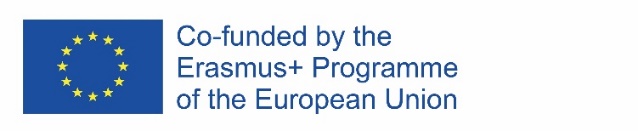 612986-EPP-1-2019-1-DE-SPO-SCP
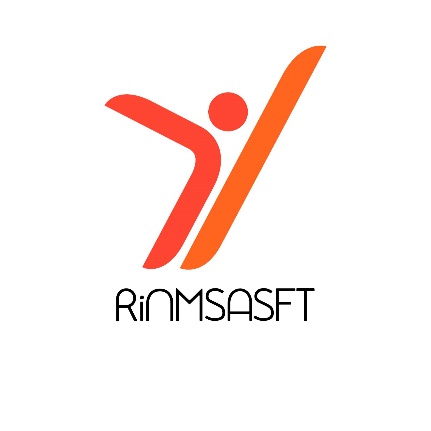 MANAGEMENT FÜR SPORTVERANSTALTUNGEN
PLANUNGSPROZESS: ORGANISATION DER HAUPTPHASEN

EVENT: DIE UMSETZUNGSPHASE


- Hier werden alle im Vorfeld der Veranstaltung geplanten Aktivitäten durchgeführt.

- Sie besteht aus dem Zusammentreffen aller an der Veranstaltung beteiligten Personen am vorgesehenen Ort und zur vorgesehenen Zeit und richtet sich nach dem Programm, das das Organisationskomitee für die Veranstaltung erstellt hat.
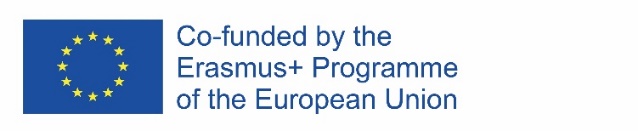 612986-EPP-1-2019-1-DE-SPO-SCP
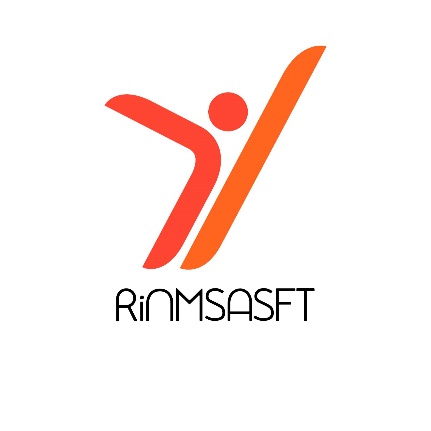 MANAGEMENT FÜR SPORTVERANSTALTUNGEN
PLANUNGSPROZESS: ORGANISATION DER HAUPTPHASEN

NACH DER VERANSTALTUNG: ERGEBNISBEWERTUNG

1. die Zusammenstellung und Archivierung der für die Veranstaltung relevanten Informationen
2. Danksagung
3.-Evaluierung
4. die Erfüllung der eingegangenen Verpflichtungen
5.- Jahresbericht und Jahresabschluss
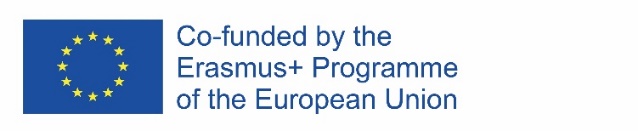 612986-EPP-1-2019-1-DE-SPO-SCP
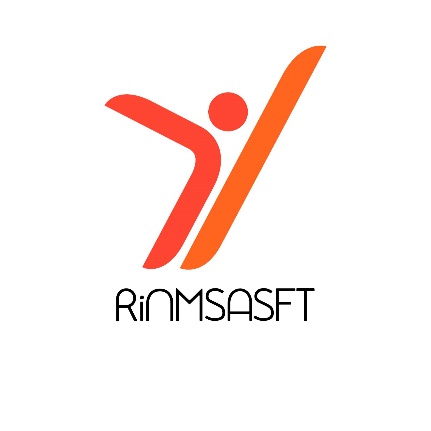 MANAGEMENT FÜR SPORTVERANSTALTUNGEN
VERANSTALTUNGSORGANISATION: VERSCHIEDENE PHASEN
PHASE 0: Präsentation der Kandidatur
PHASE 1: Gestaltung der Veranstaltungsmerkmale
PHASE 2: Struktur der Veranstaltung und Gestaltung des Ablaufs
PHASE 3: Durchführung und Feier der Veranstaltung
PHASE 4: Bewertung
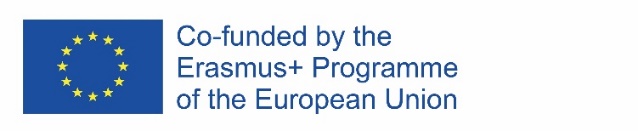 Magaz-González and Fanjul-Suárez (2012)
612986-EPP-1-2019-1-DE-SPO-SCP
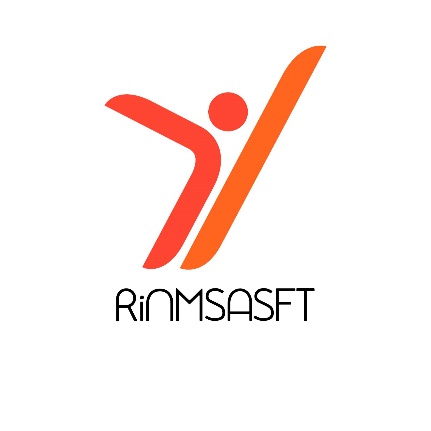 MANAGEMENT FÜR SPORTVERANSTALTUNGEN
VERANSTALTUNGSORGANISATION: VERSCHIEDENE PHASEN

PHASE 0 ODER VORLÄUFIG: Einleitend o Präsentation der Kandidatur: 
In dieser Phase wird ein Bericht erstellt und die Kampagne durchgeführt, um Unterstützung für die Kandidatur mit der besten Strategie zu gewinnen.
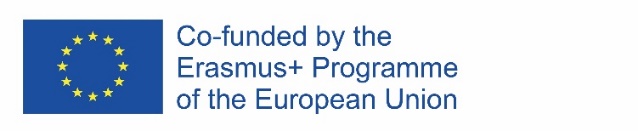 612986-EPP-1-2019-1-DE-SPO-SCP
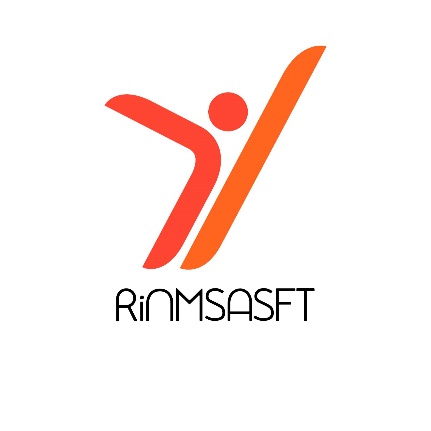 MANAGEMENT FÜR SPORTVERANSTALTUNGEN
In dieser Phase wird ein Bericht erstellt und die Kampagne durchgeführt, um Unterstützung für die Kandidatur mit der besten Strategie zu gewinnen.

PHASE 1: Definition und Gestaltung der Veranstaltungsmerkmale:
Sie entspricht der Entwicklung des strategischen Plans der Veranstaltung. In dieser Phase werden die Fragen beantwortet: Was wollen Sie, warum wollen Sie es, wozu wollen Sie es, wozu wollen Sie es, und warum wollen Sie es? Die Zielvorgaben und -einschränkungen werden formuliert und festgelegt. Die Veranstaltung wird konfiguriert (Definition der Hauptvariablen der Veranstaltung: Typologie, Dauer, Dauer der Infrastruktur, Infrastruktur, Humanressourcen, technische und sportliche Merkmale, usw.).
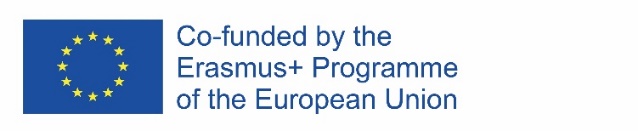 612986-EPP-1-2019-1-DE-SPO-SCP
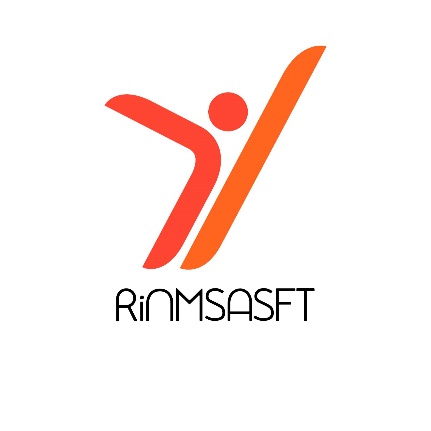 MANAGEMENT FÜR SPORTVERANSTALTUNGEN
VERANSTALTUNGSORGANISATION: VERSCHIEDENE PHASEN

PHASE 2: Entwurf und Planung von Veranstaltungsstrukturen: 
In dieser Phase werden Fragen beantwortet wie: was ist zu tun, wer ist zu tun, wie ist zu tun, wann ist zu tun, wie viel ist zu tun, wo ist zu tun. Die Struktur der Veranstaltung wird entworfen und das Projekt wird programmiert. Sie entspricht den Maßnahmen des Strukturplans und des operativen Plans. Dies ist die wichtigste Phase, die Entwurfsphase des Projekts, denn von ihr hängt der Erfolg der Veranstaltung ab.
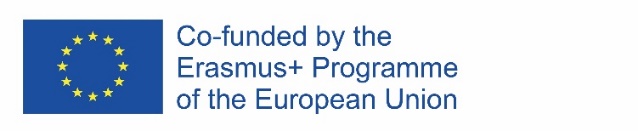 612986-EPP-1-2019-1-DE-SPO-SCP
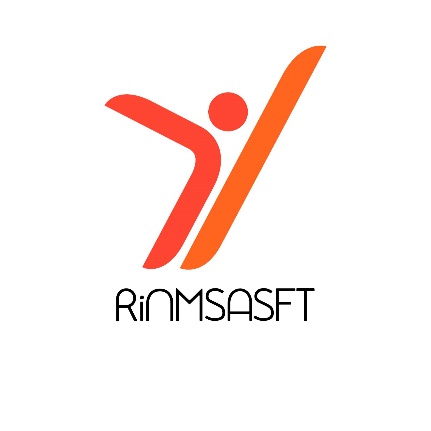 MANAGEMENT FÜR SPORTVERANSTALTUNGEN
VERANSTALTUNGSORGANISATION: VERSCHIEDENE PHASEN

PHASE 3: Aufführung (Durchführung) und Feier des Ereignisses: 
die Durchführungsphase. Entwicklung des Projekts selbst und Durchführung der Veranstaltung. Sie entspricht ebenfalls dem operativen Plan, jedoch unter Berücksichtigung der oben genannten Punkte: alle geplanten Aufgaben werden ausgeführt, alle in Phase 2 systematisierten Prozesse werden durchgeführt, alle etablierten Beziehungen und die geplanten Korrelations-, Kommunikations- und Versorgungsketten werden aktiviert, alle geplanten Ressourcen werden eingesetzt.
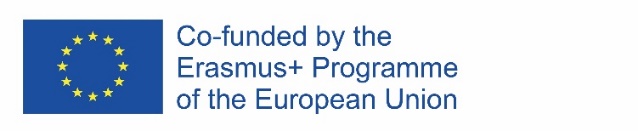 612986-EPP-1-2019-1-DE-SPO-SCP
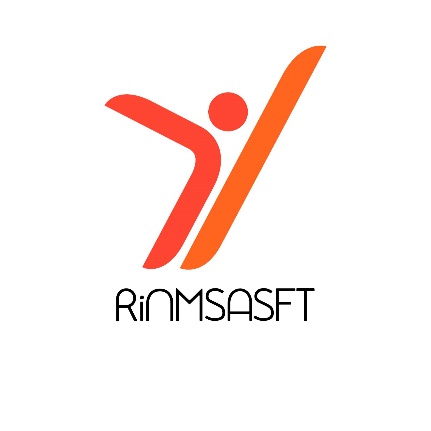 MANAGEMENT FÜR SPORTVERANSTALTUNGEN
VERANSTALTUNGSORGANISATION: VERSCHIEDENE PHASEN

PHASE 4: Bewertung: 
letzte Phase der Projektbewertung, sowohl finanziell als auch organisatorisch, politisch, sozial und sportlich. Sie umfasst die Erstellung eines Berichts, die Veröffentlichung der Veranstaltungsergebnisse, die Reproduktion von Bildern, die Zusammenstellung von Pressemitteilungen, die Analyse von Umfrageergebnissen und Statistiken, die Abrechnung und die Sitzungen des Organisations- und Exekutivkomitees nach der Veranstaltung.
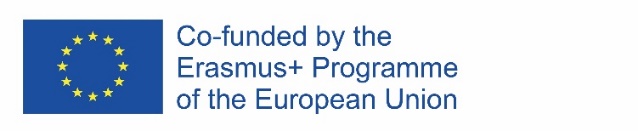 612986-EPP-1-2019-1-DE-SPO-SCP
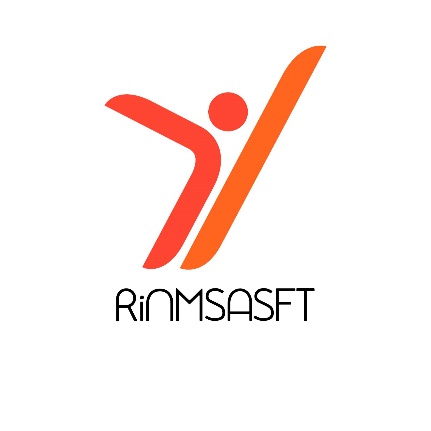 MANAGEMENT FÜR SPORTVERANSTALTUNGEN
IO 3. MODUL 6 
TEIL 2. PRAKTISCHER INHALT
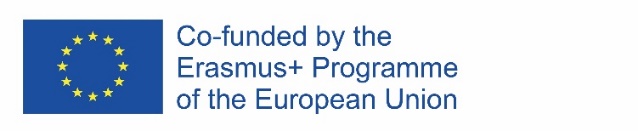 612986-EPP-1-2019-1-DE-SPO-SCP
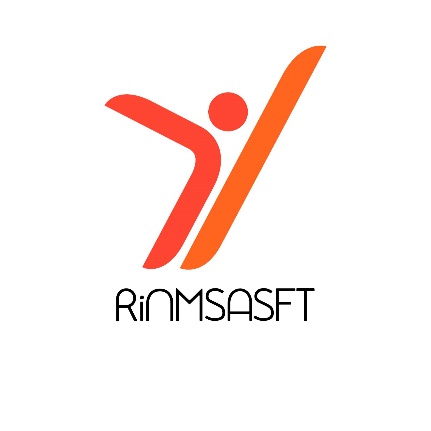 MANAGEMENT FÜR SPORTVERANSTALTUNGEN
Erstellen Sie in Gruppen (ca. drei bis vier Mitglieder) eine Sportveranstaltung und entwickeln Sie die verschiedenen Phasen einer Sportveranstaltung.

Sie können verschiedene Rollen zuweisen und entscheiden, auf welchen Teil des Sportereignisses Sie sich spezialisieren möchten. Der Trainer fungiert als Beobachter und hilft Managern, die Hilfe benötigen.

Abschließend präsentieren Sie den Veranstaltungsplan und stellen Ihre Organisations-, Kommunikations- und Managementfähigkeiten vor den anderen Teilnehmern unter Beweis.
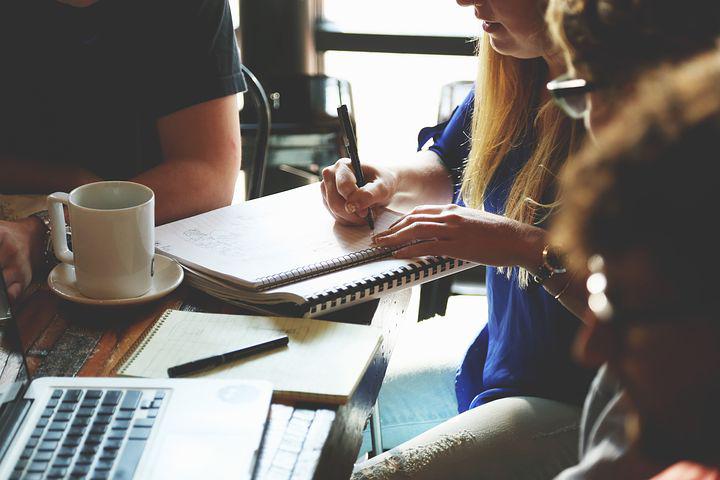 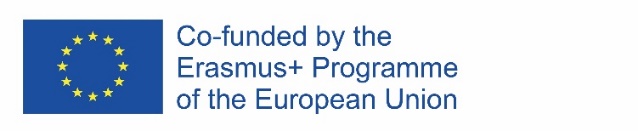 612986-EPP-1-2019-1-DE-SPO-SCP
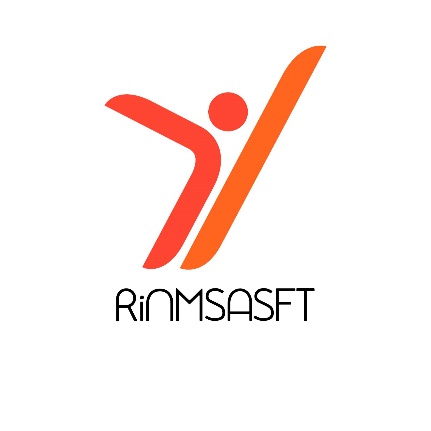 Referenzen
Ahmed, Z. U., Krohn, F. B. & Heller, V. L. (1996). World University Games – 1993 at Buffalo (New York): Boosting its Tourism Industry or Missing an Opportunity – An International Marketing Perspective. Journal of Professional Services Marketing, 14(2), 79–97.
Añó, V. (2000). Organización de grandes eventos deportivos internacionales. Arbor. Ciencia, Pensamiento y Cultura, 165(650), 265-287. https://doi.org/0.3989/arbor.2000.i650.969  
Añó, V. (2003). Organización y gestión de actividades deportivas. Los grandes eventos. Inde Publicaciones.
Añó, V., Calabuig, F., Ayora, D., Parra, D., & Duclos, D. (2014). Percepción social de la importancia, el impacto y los beneficios esperados de la celebración de los Juegos Mediterráneos de Tarragona en 2017. Revista de Psicología del Deporte, 23(1), 33-40.
Bull, C., & Lovell, J. (2007). The impact of hosting major sporting events on local residents: An analysis of the views and perceptions of Canterbury residents in relation to the Tour de France 2007. Journal of Sport, & Tourism, 12(3-4), 229-248.
Calabuig, F., Parra, D., Añó, V., & Ayora, D. (2014). Análisis de la percepción de los residentes sobre el impacto cultural y deportivo de un Gran Premio de Fórmula 1. Movimento, 20(1), 261-280.
Cardeira, I., & Nunes, P. (2012). Os eventos desportivos como plataforma entre o desporto e o desenvolvimento humano. Revista Intercontinental de Gestão Desportiva, 2, 56-63.
Crockett, S. (1994). Sports tourism–bidding for international events. Journal of Sport Tourism, 1(4), 8-11.
Gauthier, R. (2011). Improving the bidding process for international sporting events. The International sports law journal, 3.
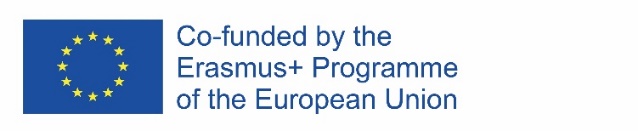 612986-EPP-1-2019-1-DE-SPO-SCP
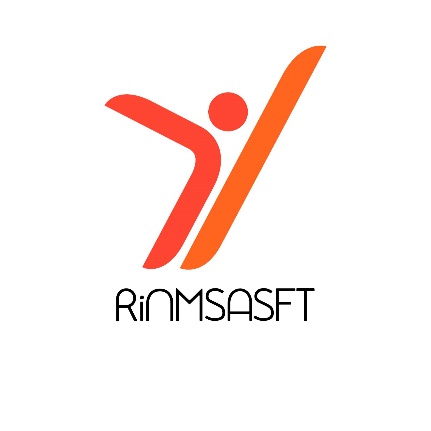 Referenzen
Getz, D. (1989). Special Events: defining the product. Tourism Management, 10(2), 125 – 137. 
Getz, D. (2008). Event tourism: Definition, evolution, and research. Tourism Management, 29(3), 403-428.
Getz, D., & McConnell, A. (2011). Serious sport tourism and event travel careers. Journal of Sport Management, 25(4), 326-338.
González-García, R. J., Escamilla-Fajardo, P., López-Carril, S., & Nuñez-Pomar, J. (2020). Percepciones de los residentes sobre el turismo deportivo: Impactos, calidad de vida y apoyo al sector. Cuadernos de Psicología del Deporte, 20(2), 174-188.
Kaplanidou, K., Karadakis, K., Gibson, H., Thapa, B., Walker, M., Geldenhuys, S., & Coetzee, W. (2013). Quality of life, event impacts, and mega-event su pport among South African residents before and after the 2010 FIFA World Cup. Journal of Travel Research, 52(5), 631-645.
Kim, H. J., Gursoy, D., & Lee, S.-B. (2006). The impact of the 2002 World Cup on South Korea: Comparisons of pre– and post-games. Tourism Management, 27, 86-96.
Lee, S. (2001). A review of economic impact study on sport events. The Sport Journal, 4(2), 32-39.
Lin, H.-W., & Lu, H.-F. (2016). Valuing residents’ perceptions of sport tourism development in Taiwan’s North Coast and Guanyinshan National Scenic Area. Asia Pacific Journal of Tourism Research, 21(4), 398-424.
Lorde, T., Greenidge, D., & Devonish, D. (2011). Local residents’ perceptions of the impacts of the ICC Cricket World Cup 2007 on Barbados: Comparisons of pre– and post-games. Tourism Management, 32, 349-356.
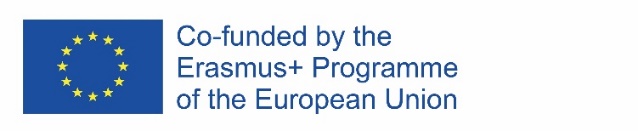 612986-EPP-1-2019-1-DE-SPO-SCP
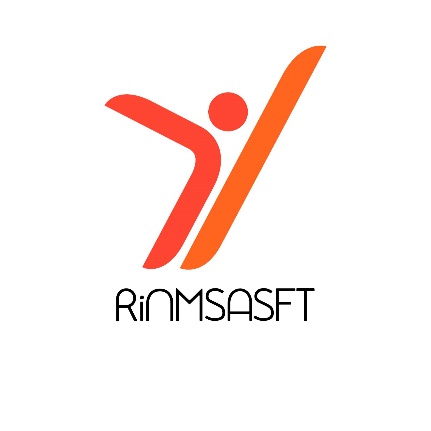 Referenzen
Ma, S. C., & Rotherham, I. D. (2016). Residents’ changed perceptions of sport event impacts: The case of the 2012 Tour de Taiwan. Leisure Studies, 35(5), 616-637.
Ma, S., Ma, S., Wu, J., & Rotherham, I. D. (2013). Host residents’ perception changes on major sport events. European Sport Management Quarterly, 13(5), 511-536.
Magaz-González, A. M., & Fanjul-Suárez, J. L. (2012). Organización de eventos deportivos y gestión de proyectos: factores, fases y áreas. Revista Internacional de Medicina y Ciencias de la Actividad Física y del Deporte/International Journal of Medicine and Science of Physical Activity and Sport, 12(45), 138-169. 
Prayag, G., Hosany, S., Nunkoo, R., & Alders, T. (2013). London residents’ support for the 2012 Olympic Games: The mediating effect of overall attitude. Tourism Management, 36, 629-640.
Preuss, H. (2007). The conceptualisation and measurement of mega sport event legacies. Journal of sport & tourism, 12(3-4), 207-228.
Sánchez-Sáez, J. A. (2019). Los eventos deportivos como instrumento de desarrollo local. Cultura, Ciencia y Deporte, 14(41), 91-92.
Sánchez-Sáez, J. A. (Ed.). (2021). Eventos Deportivos Socialmente Responsables. Una vía sostenible de gestión deportiva. Tirant Lo Blanch.
Sánchez-Sáez, J. A., Mausier, B., & Calabuig-Moreno, F. (2021a). Los Eventos Deportivos Socialmente Responsables. In J. A. Sánchez-Sáez (Ed.), Eventos deportivos socialmente responsables. Una vía sostenible de gestión deportiva (pp. 103-140). Tirant Lo Blanch.
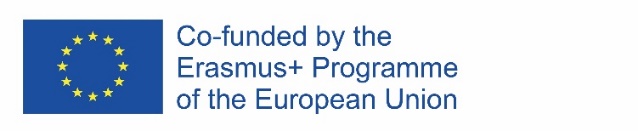 612986-EPP-1-2019-1-DE-SPO-SCP
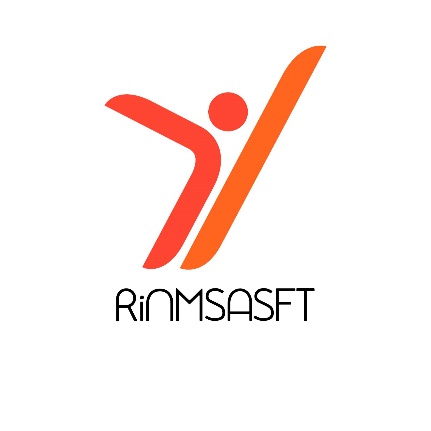 Referenzen
Sánchez-Sáez, J. A., Maciá Andreu, M. J., & Gallardo Guerrero, A. M. (2021b). Prácticas socialmente responsables en los eventos deportivos. In J. A. Sánchez-Sáez (Ed.), Eventos deportivos socialmente responsables. Una vía sostenible de gestión deportiva (pp. 141-185). Tirant Lo Blanch.
Sánchez-Sáez, J. A., Segado, F., Calabuig-Moreno, F., & Gallardo A. M. (2020). Measuring residents’ perceptions of corporate social responsibility at small-and medium-sized sports events. International Journal of Environmental Research and Public Health, 17(23), 8798.
Sánchez-Sáez, J. A., Segado, F., & Vidal, A. (2018). Los eventos deportivos socialmente responsables como motor del desarrollo local. Journal of Sports Economics & Management, 8(3), 172-1786.
Sarmento, J., Pinto, A., Costa, C., & Silva, C. (2011). O evento desportivo como factor de desenvolvimento. Revista Intercontinental de Gestão Desportiva, 1(1), 1-14.
Scheu, A. & Preuss, H. (2018). Residents’ perceptions of mega sport event legacies and impacts. German Journal of Exercise and Sport Research, 48(3), 376-386.
Taks, M., Green, B.C., Misener, L. & Chalip, L. (2018). Sport participation from sport events: why it doesn’t happen? Marketing Intelligence & Planning, 36(2), 185-198. https://doi.org/10.1108/MIP-05-2017-0091
Turco, D. M., Swart, K., Bob, U., & Moodley, V. (2003). Socio-economic impact of sport tourism in the Durban unicity, South Africa. Journal of Sport Tourism, 8(4), 223-39.
VanWynsberghe, R., Derom, I., & Maurer, E. (2012). Social leveraging of the 2010 Olympic Games: ‘Sustainability’ in a City of Vancouver initiative. Journal of Policy Research in Tourism, Leisure & Events, 4(2), 185-205.
Ziakas, V., & Costa, C. A. (2011). Event portfolio and multi-purpose development: Establishing the conceptual grounds. Sport Management Review, 14(4), 409-423.
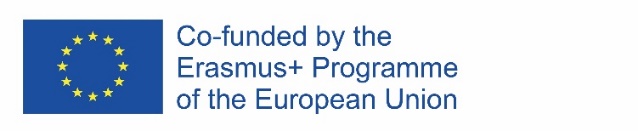 612986-EPP-1-2019-1-DE-SPO-SCP